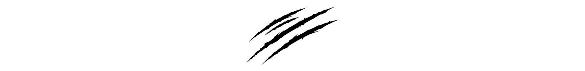 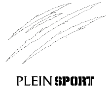 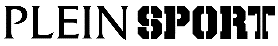 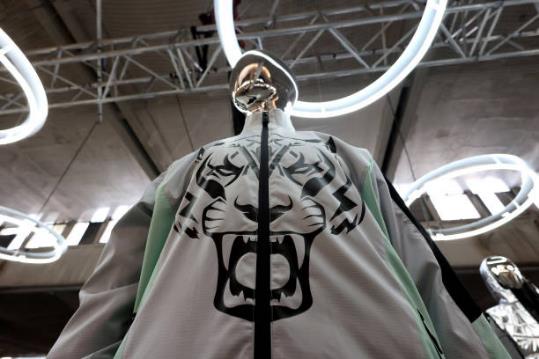 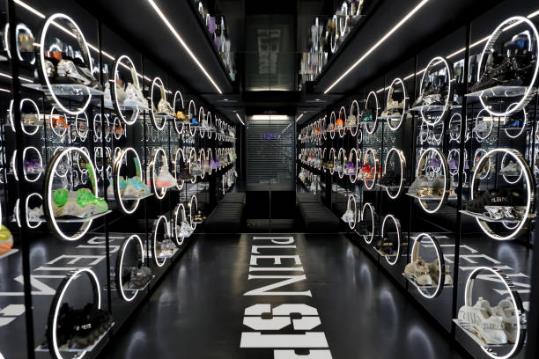 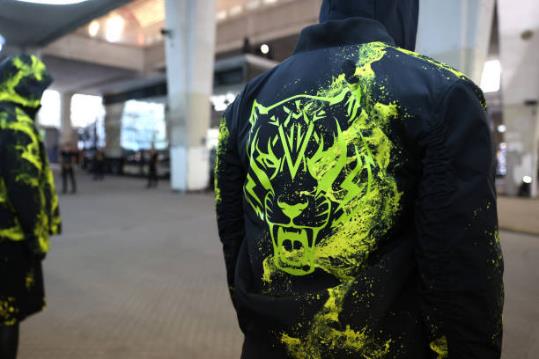 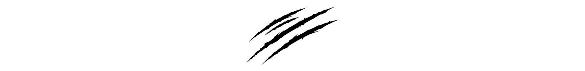 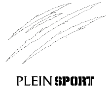 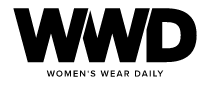 Plein Sport to Debut With Roving Pop-up, NFTs, Sneaker Focus
The brand is hitting retail in August with a truck pop-up traveling Europe for one year.
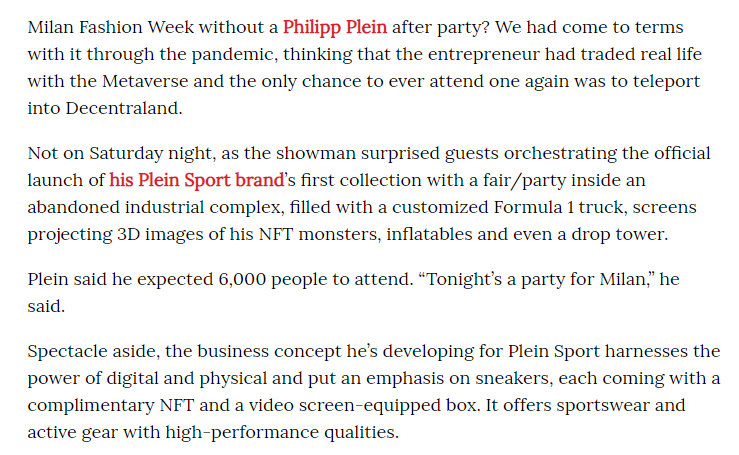 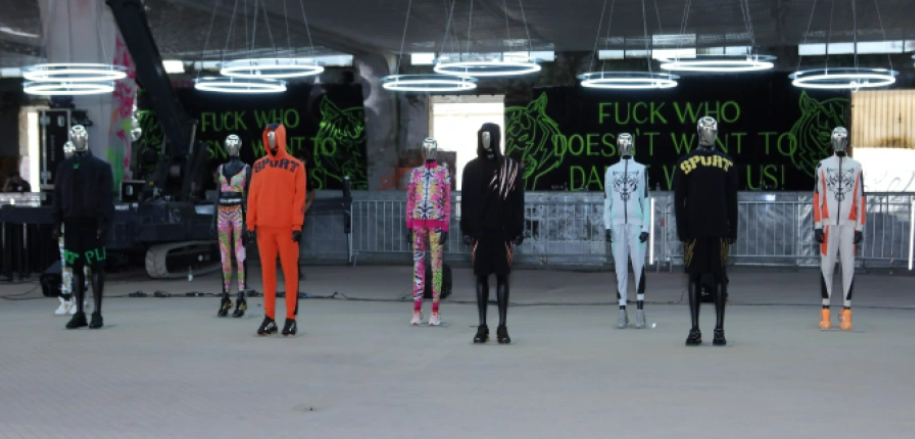 https://wwd.com/fashion-news/designer-luxury/plein-sport-truck-pop-up-nfts-sneaker-focus-1235212826/
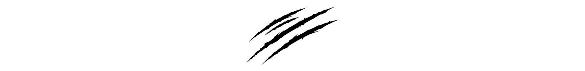 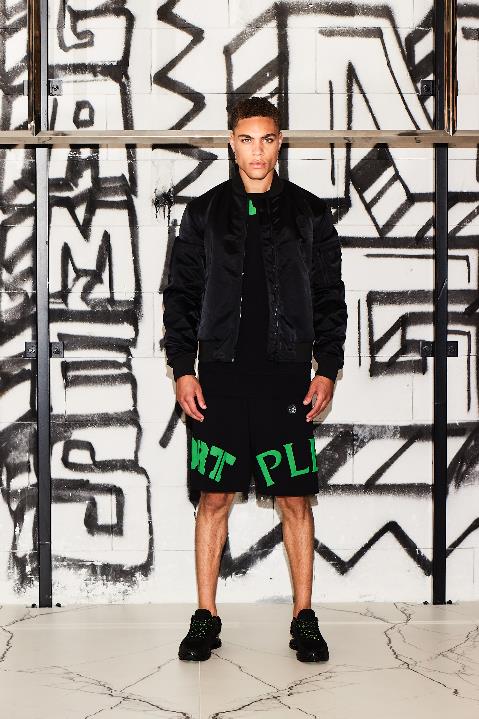 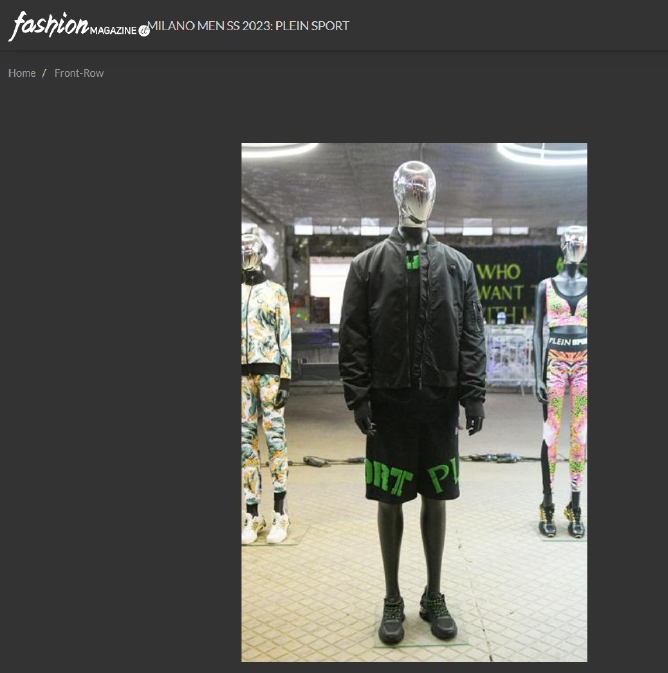 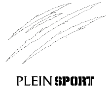 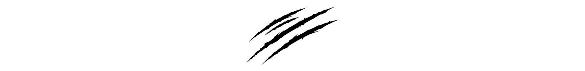 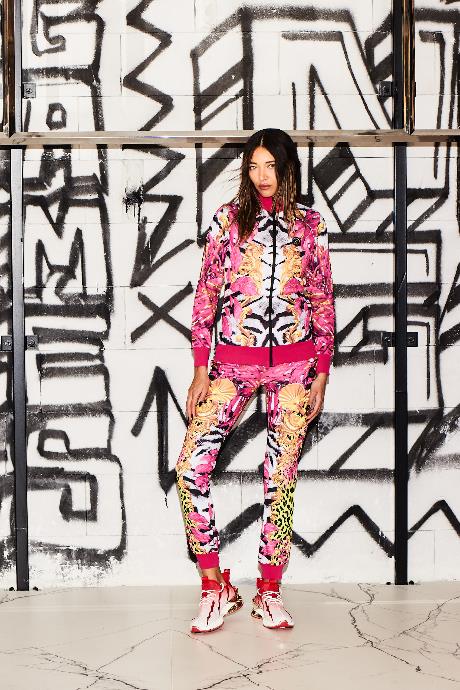 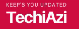 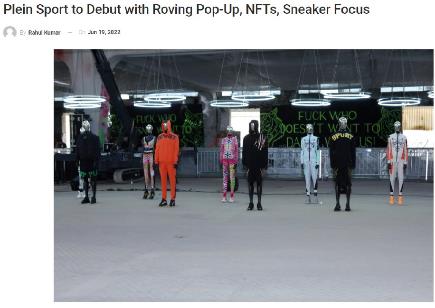 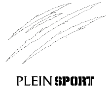 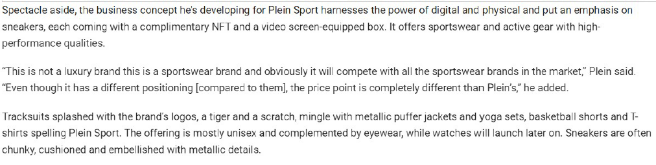 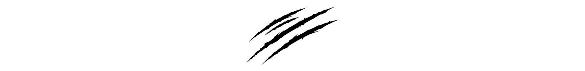 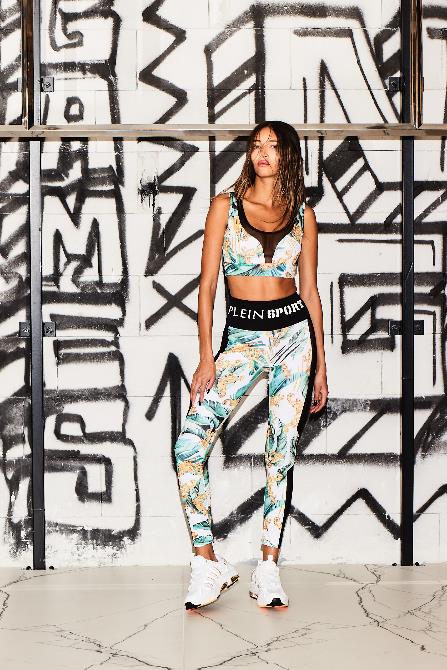 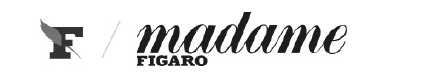 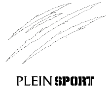 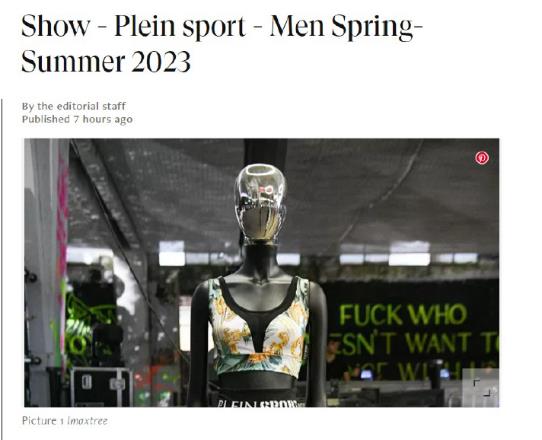 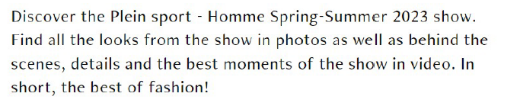 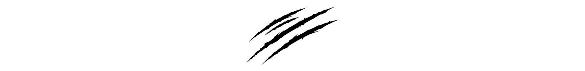 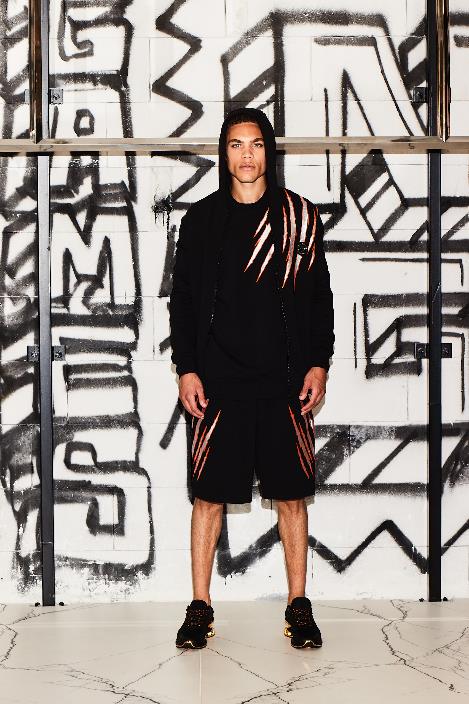 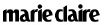 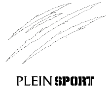 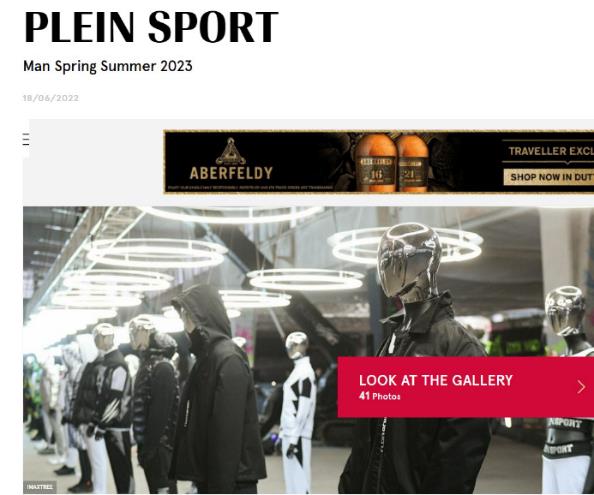 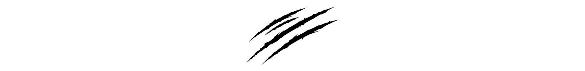 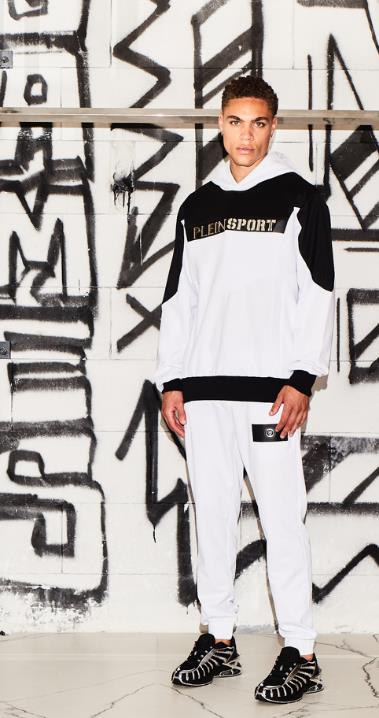 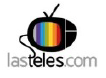 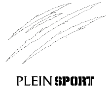 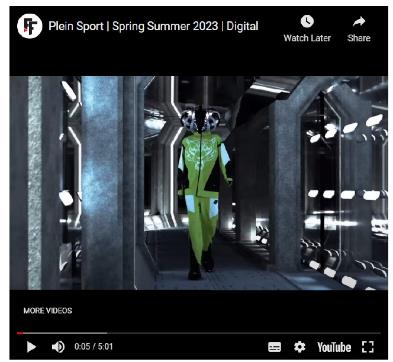 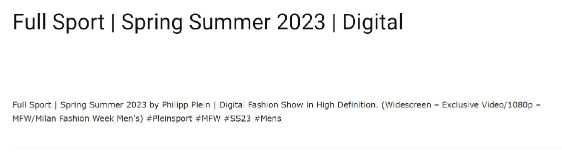 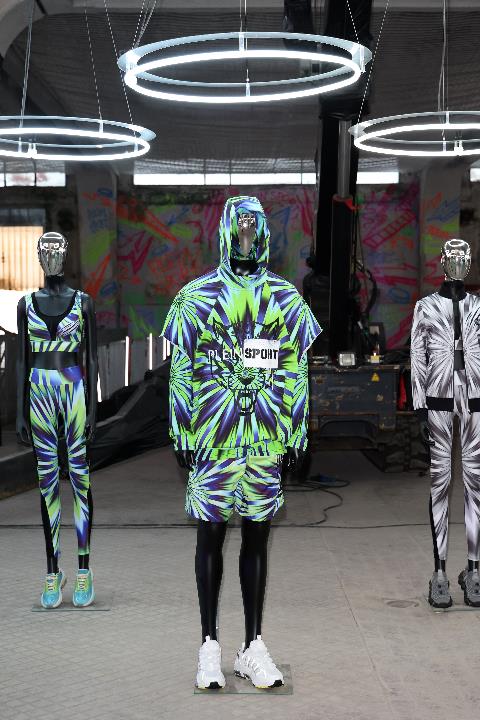 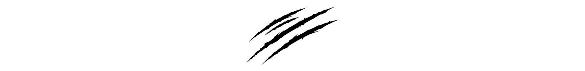 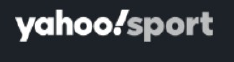 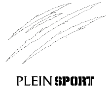 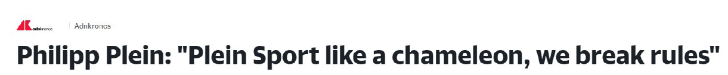 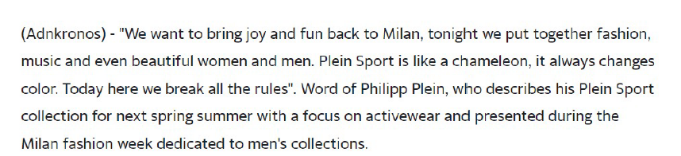 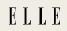 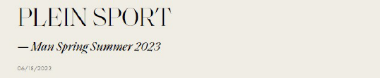 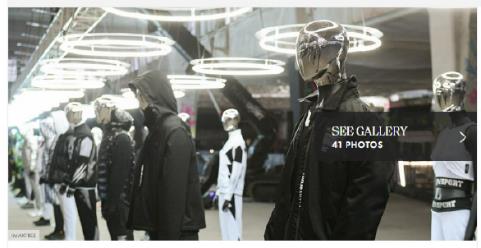 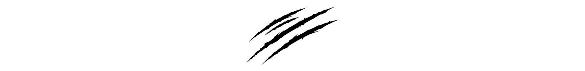 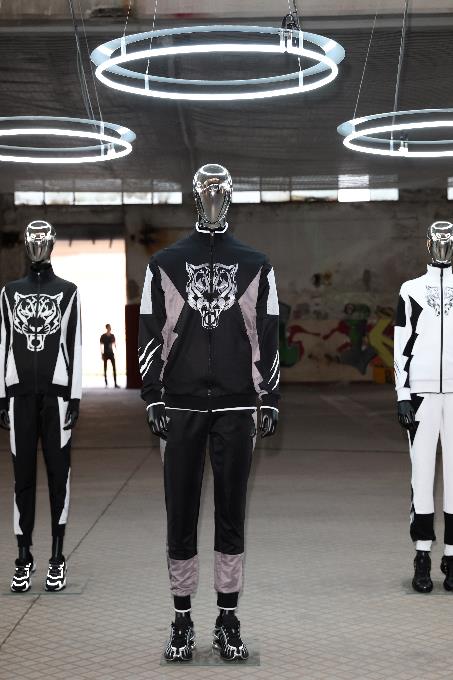 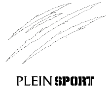 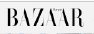 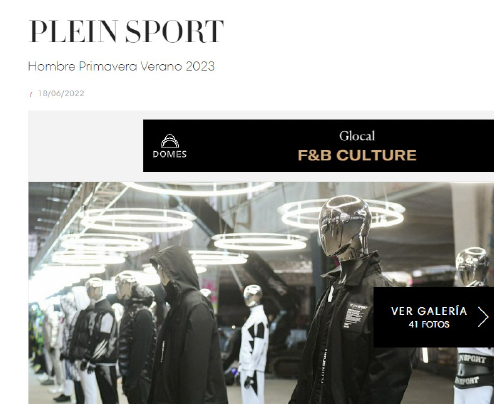 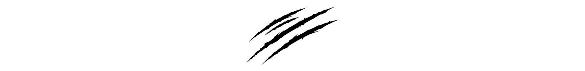 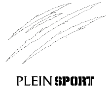 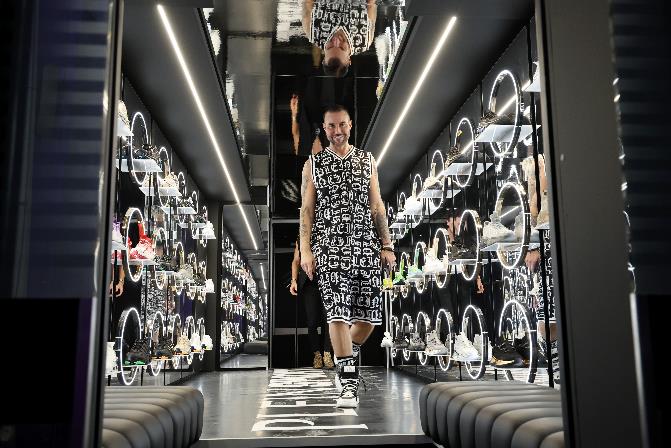 Put your tigers on and run!